우리 이제 가야할 그 길
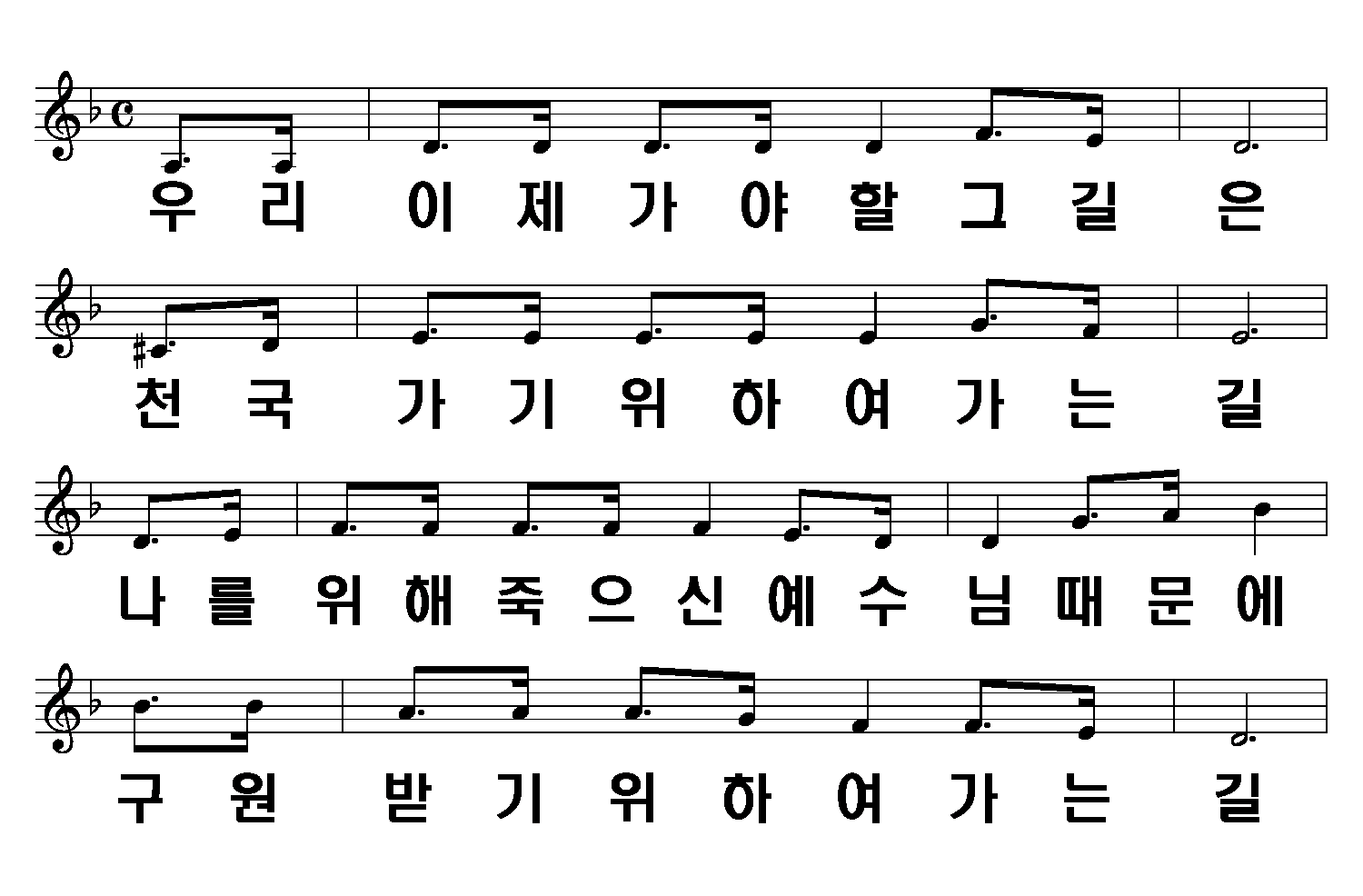 1절
1/8
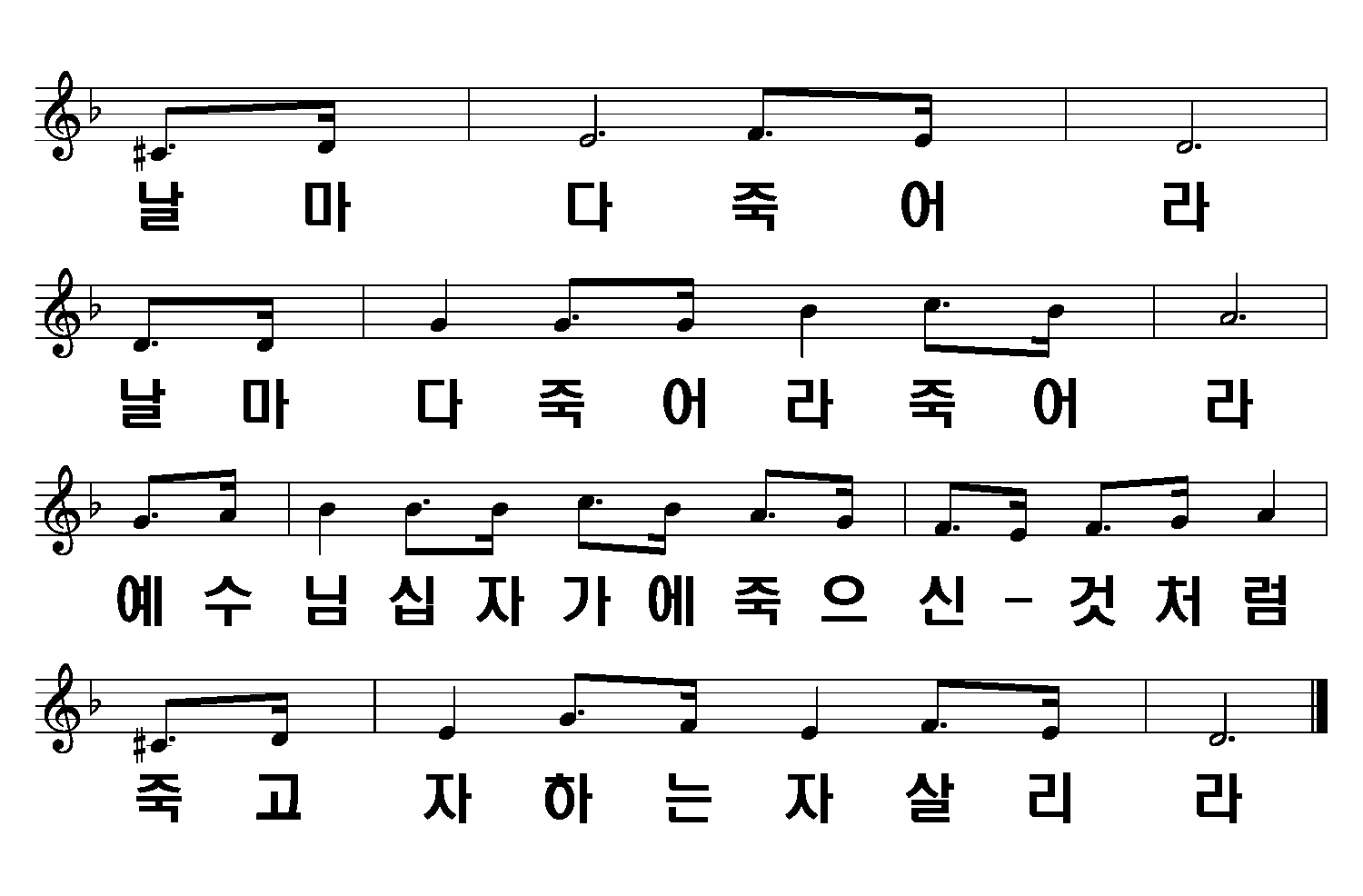 2/8
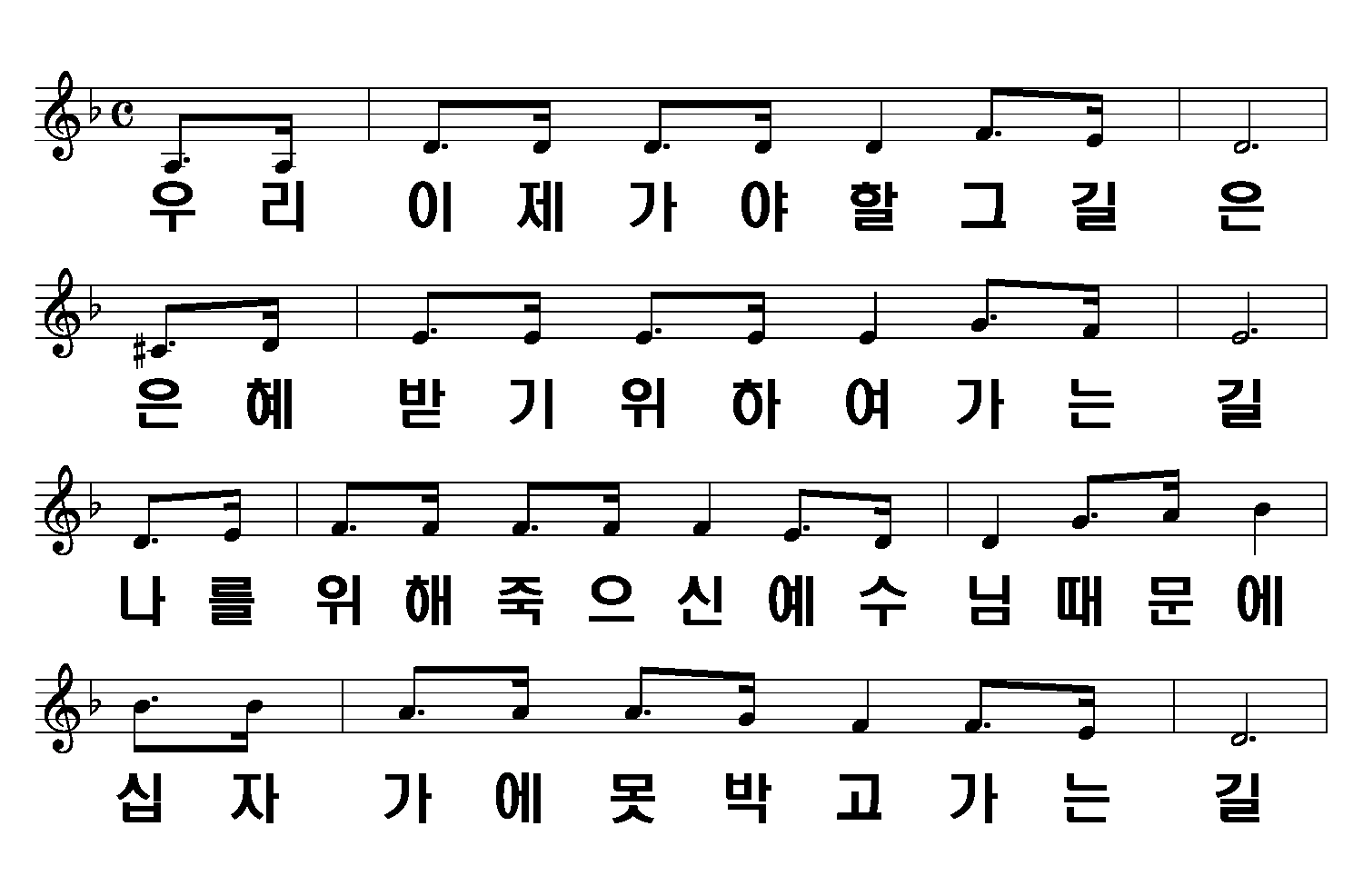 2절
3/8
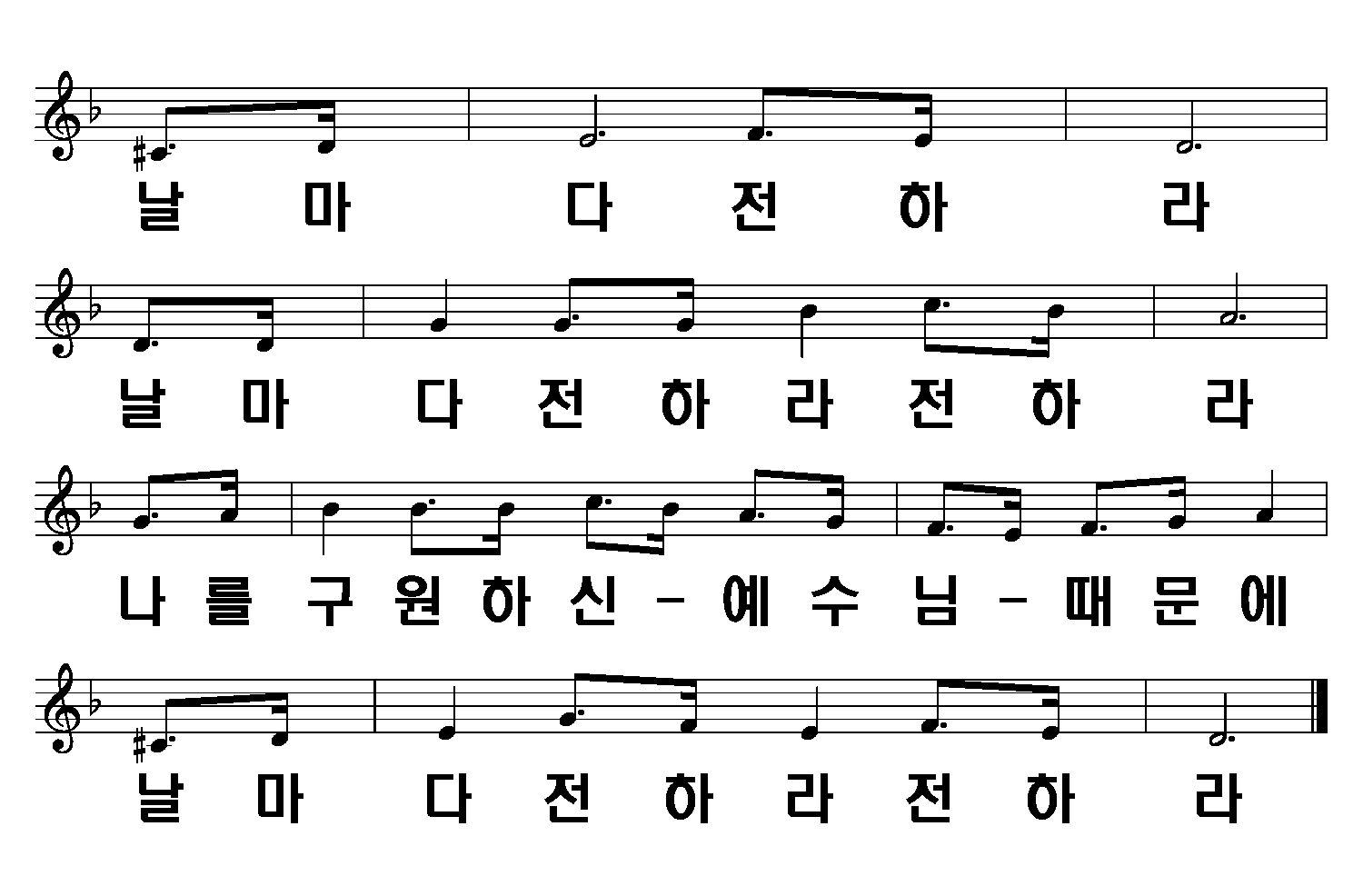 4/8
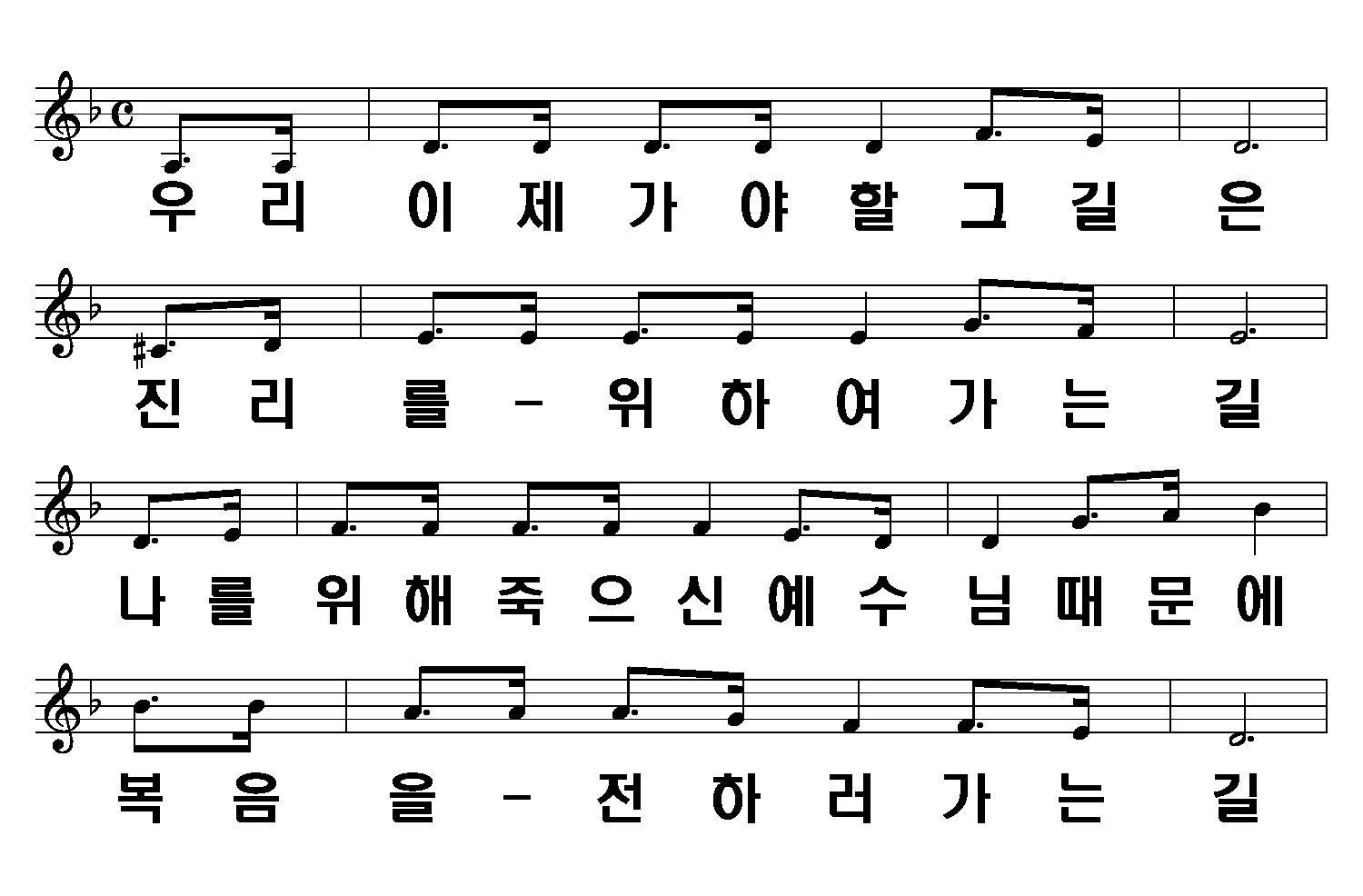 3절
5/8
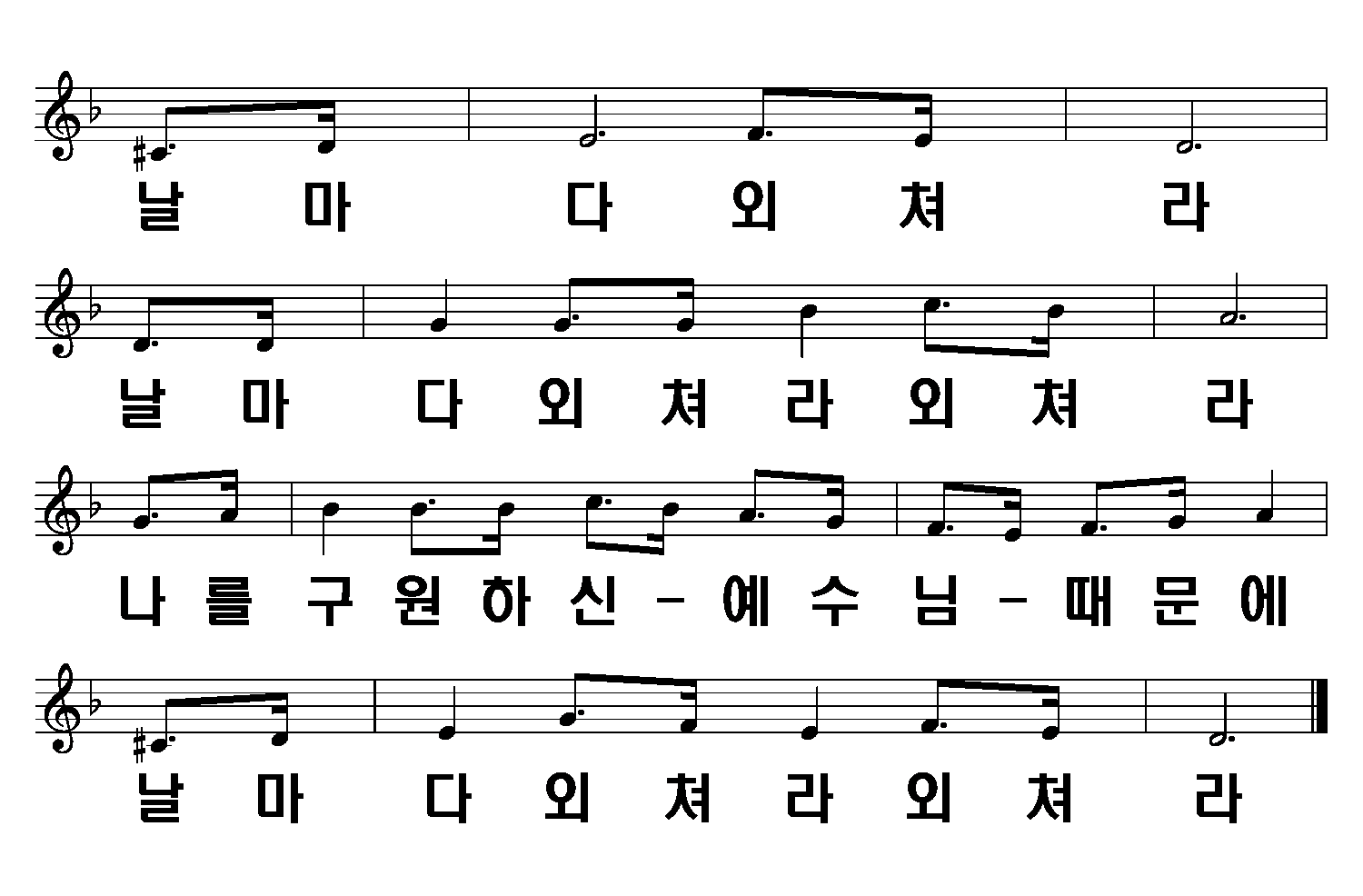 6/8
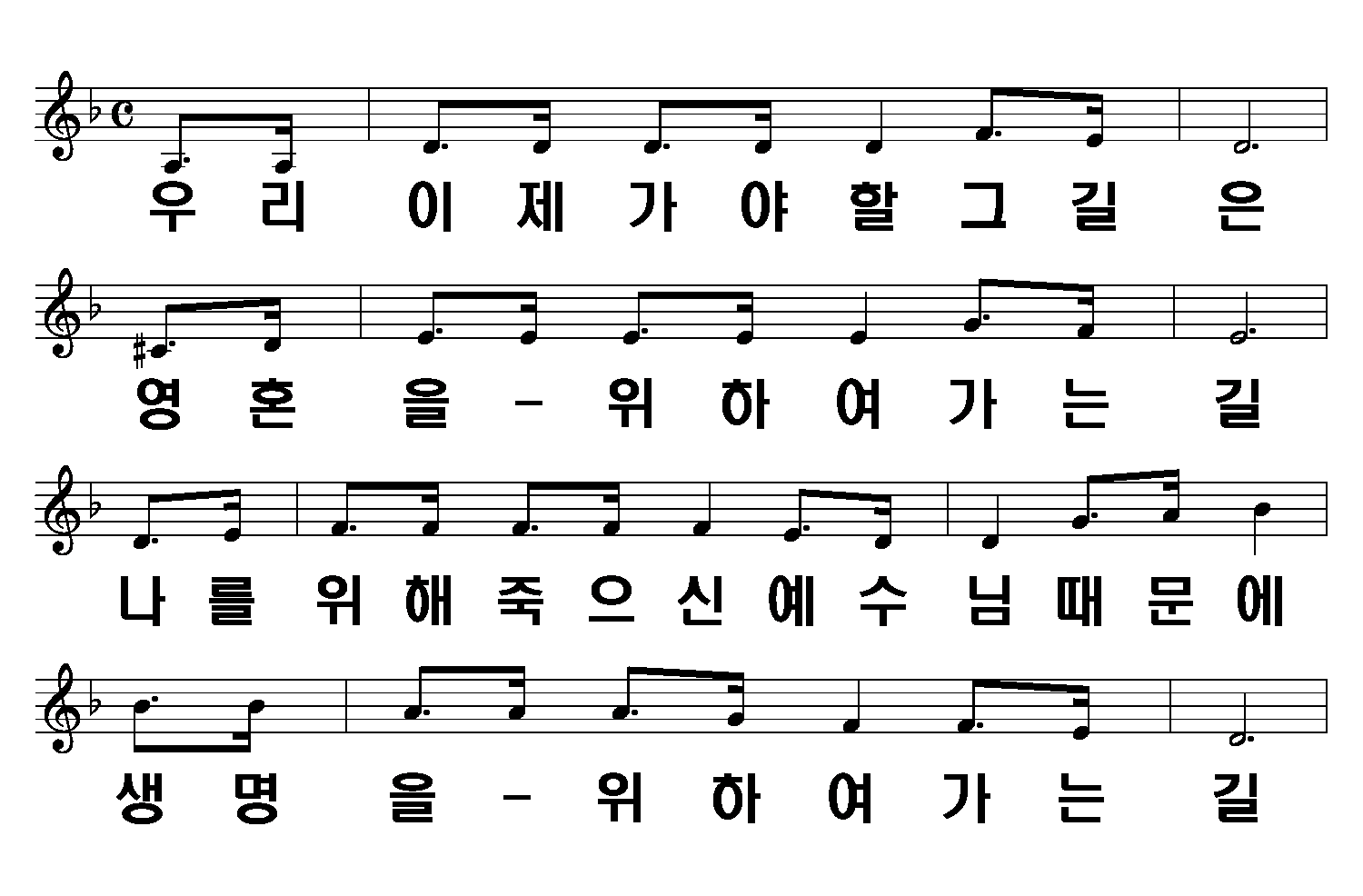 4절
7/8
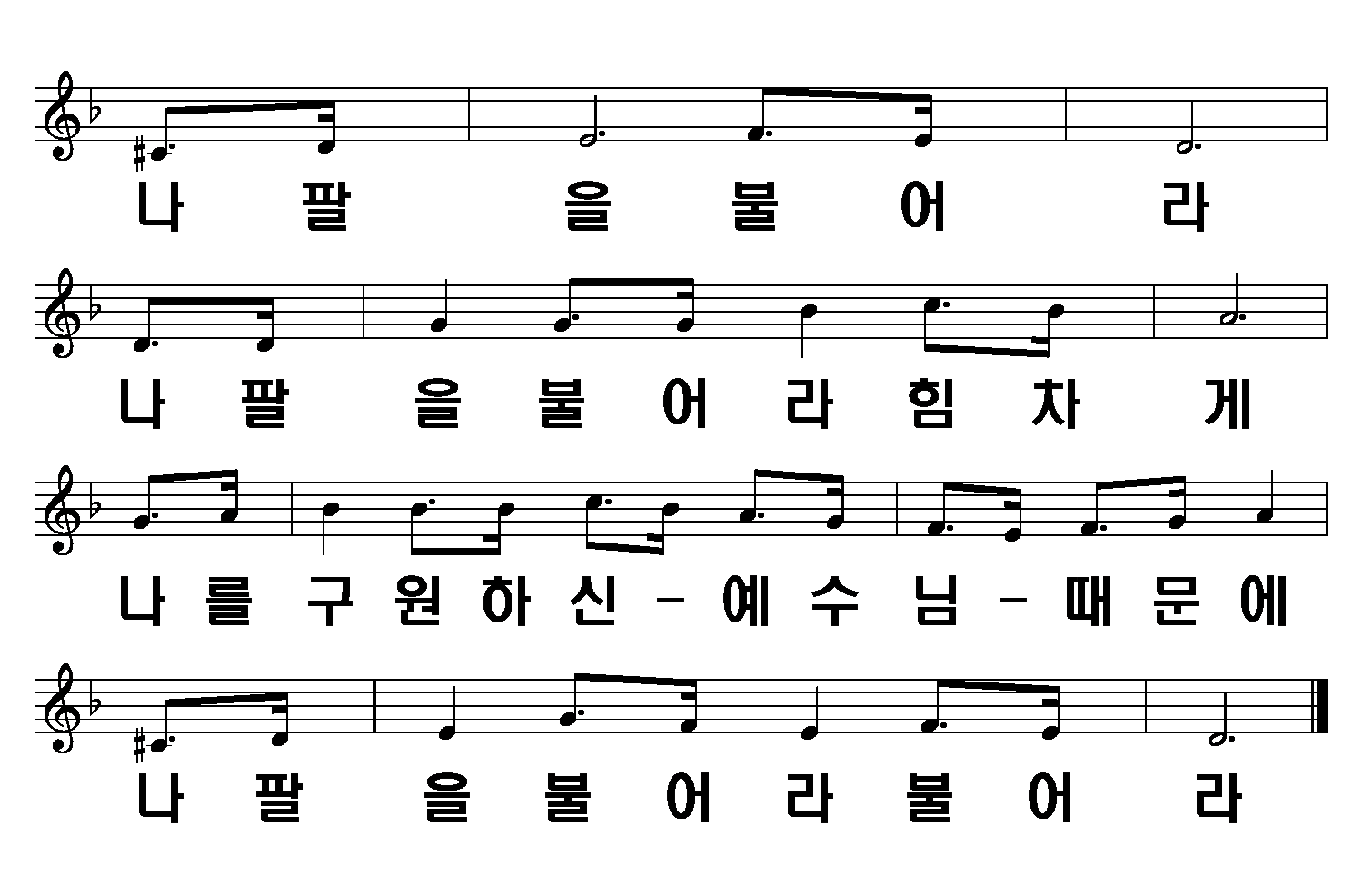 8/8